Мастер - класс по решению задач С1 и С3
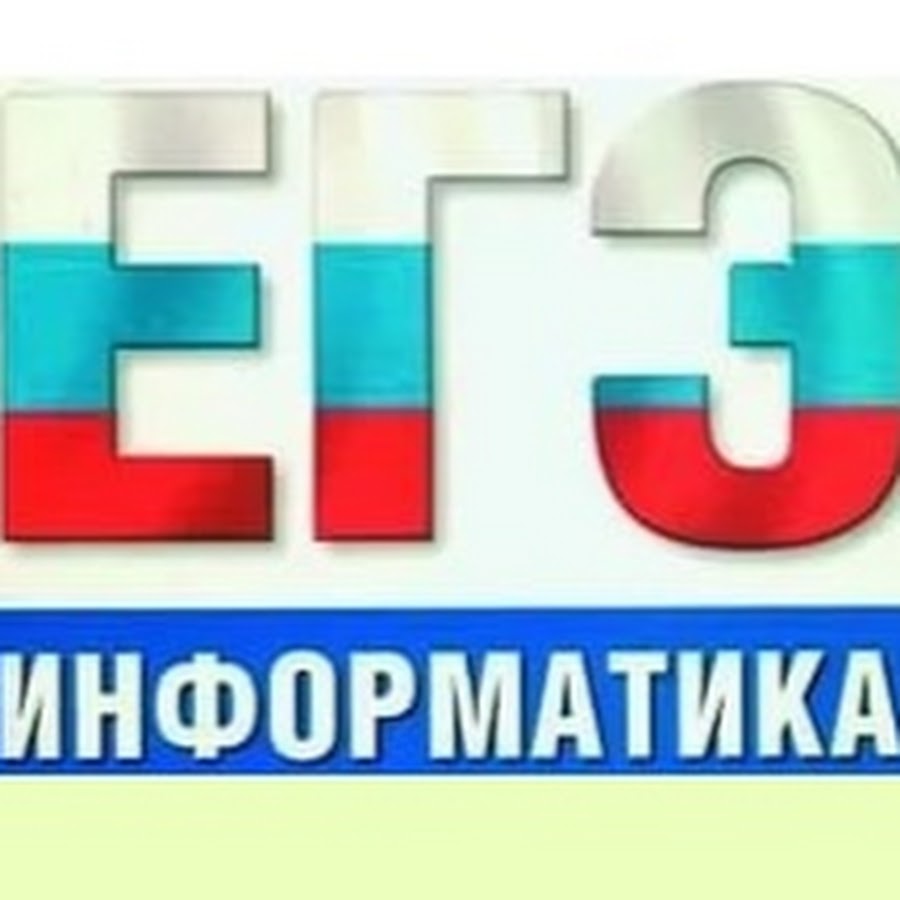 Учитель информатики 
ГБОУ СОШ №5 «ОЦ» Константинова С. А.
Что общего между решением задач 25 и 27А?
2
Требования к уровню подготовки выпускников, достижение которых проверяется на едином государственном экзамене по информатике и ИКТ, необходимые для решения задачи 25:
Запись натурального числа в позиционной системе с основанием меньшим или равным 10. Обработка и преобразование такой записи числа.
Нахождение сумм, произведений элементов данной конечной числовой последовательности (или массива).
Использование цикла для решения простых переборных задач (поиск наименьшего простого делителя данного натурального числа, проверка числа на простоту, и т.д.).
Заполнение элементов одномерного и двумерного массива по заданным правилам.
Операции с элементами массива. Линейный поиск элемента. Вставка и удаление элементов в массиве. Перестановка элементов данного массива в обратном порядке. Суммирование элементов массива. Проверка соответствия элементов массива некоторому условию.
Нахождение второго по величине (второго максимального или второго минимального) значения в данном массиве за однократный просмотр массива.
Нахождение минимального (максимального) значения в данном массиве и количества элементов, равных ему, за однократный просмотр массива.
Операции с элементами массива, отобранными по некоторому условию. (Например, нахождение минимального четного элемента в массиве, нахождение количества и суммы всех четных элементов в массиве.)
Сортировка массива.
3
Технология решения задачи 25 ЕГЭ
Задачи этого типа направлены на обработку массива  по некоторым критериям. Полностью программа состояла бы из:
1)   Описания массива и типов используемых переменных, организация ввода данных (уже есть)
     2)  Инициализации начальных значений некоторых
           переменных (требуется задать!)
     3)  Обработки данных (требуется организовать!)
     4)  Вывода данных (требуется организовать!).
Однако, в 25 задаче учащемуся необходимо не писать программу полностью, а «дописать» её в рамках уже организованного ввода, а также  заданного количества переменных и их типов.
4
Что может обрабатываться в массиве?
Обработка данных происходит посредством циклического перебора элементов массива и поиска по некоторому комбинированному условию, которое учащемуся необходимо выявить на основе анализа условия задачи. (например, элемент массива не делится на 2 и кратен 3).
5
Примеры формализации некоторых типичных для задачи 25 
составляющих комбинированного условия:
6
Критерии проверки задачи 25 ЕГЭ по информатике
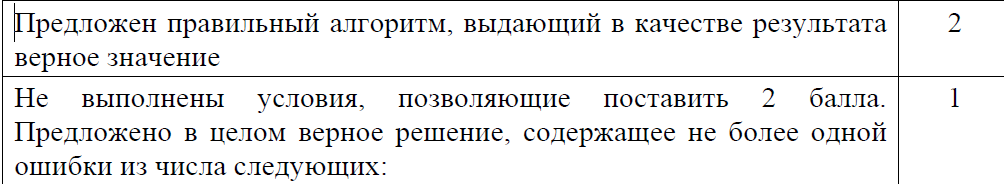 используется переменная, не объявленная в разделе описания переменных;
отсутствует вывод ответа;
в цикле происходит выход за границу массива;
не инициализируется или неверно инициализируется счётчик
счётчик в цикле не изменяется или изменяется неверно;
неверно проверяется условие поиска элементов или условие применяется не к элементам массива, а их индексам;
в сложном логическом условии простые проверки верны, но условие в целом построено неверно (например, перепутаны операции «И» и «ИЛИ», 
неверно расставлены скобки в логическом выражении)
не указано или неверно указано условие завершения цикла;
индексная переменная в цикле не меняется (например, в цикле while) или меняется неверно;
неверно расставлены операторные скобки.
7
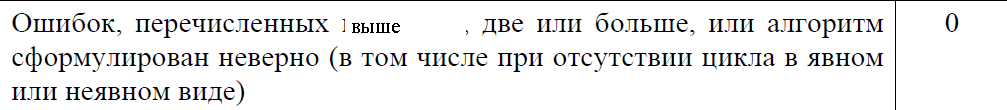 . Пример 25-1 Обработка пар элементов массива
Дан целочисленный массив из 20 элементов. Элементы массива могут принимать целые значения от –10 000 до 10 000 включительно. Опишите на естественном языке или на одном из языков программирования алгоритм, позволяющий найти и вывести количество пар элементов массива, в которых хотя бы одно число делится на 3. В данной задаче под парой подразумевается два подряд идущих элемента массива. 
Например, для массива из пяти элементов: 
6; 2; 9; –3; 6               ответ: 4. 
Исходные данные объявлены так, как показано ниже на примерах для некоторых языков программирования и естественного языка. Запрещается использовать переменные, не описанные ниже, но разрешается не использовать некоторые из описанных переменных.
8
[Speaker Notes: Читая условие задачи, мы должны задать себе вопросы:
Что нужно найти в этой задачи (цель)? Ответ однозначен? – это позволит верно организовать вывод в программе.
Характеристика цели? – это позволит верно организовать обработку данных.]
Задача  С2-1
Дан целочисленный массив из 20 элементов. Элементы массива могут принимать целые значения от –10 000 до 10 000 включительно. Опишите … алгоритм, позволяющий найти и вывести количество пар элементов массива, в которых хотя бы одно число делится на 3. В данной задаче под парой подразумевается два подряд идущих элемента массива. 
Например, для массива из пяти элементов: 6; 2; 9; –3; 6 – ответ: 4.
Алгоритмический язык
алг
нач
цел N = 20
целтаб a[1:N]
цел i, j, k
нц для i от 1 до N
ввод a[i]
кц
...
кон
Паскаль
const
N = 20;
var
a: array [1..N] of integer;
i, j, k: integer;
begin
for i := 1 to N do
readln(a[i]);
...
end.
9
[Speaker Notes: Если у учащегося нет уверенного навыка программирования, то анализировать программу лучше в записи на алгоритмическом языке, так как здесь цеклы и ветвления имеют явно заданные начало и конец.]
Задача  С2-1
Алгоритмический язык
алг
нач
цел N = 20
целтаб a[1:N]
цел i, j, k
нц для i от 1 до N
ввод a[i]
кц
...
кон
Дан целочисленный массив из 20 элементов. Элементы массива могут принимать целые значения от –10 000 до 10 000 включительно. Опишите … алгоритм, позволяющий найти и вывести количество пар элементов массива, в которых хотя бы одно число делится на 3.
10
[Speaker Notes: Разберем решение этой задачи на алгоритмическом языке.]
Алгоритмический язык
алг
нач
цел N = 20
целтаб a[1:N]
цел i, j, k
нц для i от 1 до N
ввод a[i]
кц
...




кон
Опишите … алгоритм, позволяющий найти и вывести количество пар элементов массива, в которых хотя бы одно число делится на 3.
Дан целочисленный массив из 20 элементов. Элементы массива могут принимать целые значения от –10 000 до 10 000 включительно.
k:=0
нц для i от 1 до N-1



кц
вывод k
11
[Speaker Notes: Зарезервируем переменную для вывода искомого в задаче (цели). Определим ее начальное значение. Так как ищем количество, то начальное значение сделаем равным 0.]
Алгоритмический язык
алг
нач
цел N = 20
целтаб a[1:N]
цел i, j, k
нц для i от 1 до N
ввод a[i]
кц
...




кон
Опишите … алгоритм, позволяющий найти и вывести количество пар элементов массива, в которых хотя бы одно число делится на 3.
Дан целочисленный массив из 20 элементов. Элементы массива могут принимать целые значения от –10 000 до 10 000 включительно.
нц для i от 1 до N-1



 
кц
k:=0
нц для i от 1 до N-1

кц
вывод k
если mod(a[i],3)=0 или mod(a[i+1],3)=0  то k=k+1
все
12
[Speaker Notes: Условие отбора элементов удовлетворяющих условию задачи поместим внутрь цикла. Счетчик цикла будет меняться от 1 до N-1 чтобы избежать выхода за границы массива при обработке пар.]
Алгоритмический язык
алг
нач
цел N = 20
целтаб a[1:N]
цел i, j, k
нц для i от 1 до N
ввод a[i]
кц
...




кон
Опишите … алгоритм, позволяющий найти и вывести количество пар элементов массива, в которых хотя бы одно число делится на 3.
Вид решения учащегося на Алгоритмическом языке
k:=0
нц для i от 1 до N-1
если mod(a[i],3)=0 или mod(a[i+1],3)=0  то k=k+1
все
кц
вывод k
13
Опишите … алгоритм, позволяющий найти и вывести количество пар элементов массива, в которых хотя бы одно число делится на 3.
Паскаль
const
N = 20;
var
a: array [1..N] of integer;
i, j, k: integer;
begin
for i := 1 to N do
readln(a[i]);
...
end.
Вид решения учащегося на языке Паскаль ABC.net 
k := 0;
for i := 1 to N-1 do
if (a[i] mod 3=0) or (a[i+1] mod 3=0) then k:=k+1;
writeln(k);
14
Пример 25-2 Обработка троек элементов массива (из тренировочных работ ЕГЭ 2014-2016г)
Дан массив, содержащий 2000 неотрицательных целых чисел. Пиком называется не крайний элемент массива, который больше обоих своих соседей. Необходимо найти в массиве самый высокий пик, то есть пик, значение которого максимально. Если в массиве нет ни одного пика,  выведите:       ‘пика нет’.

Например, в массиве из шести элементов, равных соответственно 
5, 9, 2, 18, 3, 7, есть два пика – 9 и 18, максимальный пик равен 18.

Напишите на одном из языков программирования программу для решения этой задачи. Исходные данные объявлены так, как показано ниже. Запрещается использовать переменные, не описанные ниже, но разрешается не использовать часть из описанных.
15
Задача  С2-1
Алгоритмический язык
алг
нач
цел N=2000| Изменять значение
|этой переменной нельзя
целтаб a[1:N]
цел i, j, k
нц для i от 1 до N
ввод a[i]
кц
…
кон
Дан массив, содержащий 2000 неотрицательных целых чисел. Пиком называется не крайний элемент массива, который больше обоих своих соседей. Необходимо найти в массиве самый высокий пик, то есть пик, значение которого максимально. Если в массиве нет ни одного пика, выведите «пика нет».
Например, в массиве из шести элементов, равных соответственно 5, 9, 2, 18, 3, 7, есть два пика – 9 и 18, максимальный пик равен 18.
Паскаль
const
N=2000;
var
a: array [1..N] of integer;
i, j, k: integer;
begin
for i:=1 to N do
readln(a[i]);
…
end.
16
Задача  С2-1
Паскаль
const
N=2000;
var
a: array [1..N] of integer;
i, j, k: integer;
begin
for i:=1 to N do
readln(a[i]);




…
end.
Дан массив, содержащий 2000 неотрицательных целых чисел. Пиком называется не крайний элемент массива, который больше обоих своих соседей. Необходимо найти в массиве самый высокий пик, то есть пик, значение которого максимально. Если в массиве нет ни одного пика, выведите «пика нет».

Например, в массиве из шести элементов, равных соответственно 5, 9, 2, 18, 3, 7, есть два пика – 9 и 18, максимальный пик равен 18.
17
Паскаль
const
N=2000;
var
a: array [1..N] of integer;
i, j, k: integer;
begin
for i:=1 to N do
readln(a[i]);




…
end.
Необходимо найти в массиве самый высокий пик, то есть пик, значение которого максимально. Если в массиве нет ни одного пика, выведите «пика нет».
k:=0;//макс пик



If  k=0  then writeln(‘пика нет’) else writeln(k);
18
Паскаль
const
N=2000;
var
a: array [1..N] of integer;
i, j, k: integer;
begin
for i:=1 to N do
readln(a[i]);




…
end.
Необходимо найти в массиве самый высокий пик, то есть пик, значение которого максимально. Если в массиве нет ни одного пика, выведите «пика нет».
for i:=2 to N-1 do
begin
…


and;
if (a[i]>a[i-1]) and (a[i]>a[i+1]) and (a[i]>k)
then k:=a[i];
k:=0;//макс пик




if  k=0  then writeln(‘пика нет’) else writeln(k);
19
Паскаль
const
N=2000;
var
a: array [1..N] of integer;
i, j, k: integer;
begin
for i:=1 to N do
readln(a[i]);




…
end.
Необходимо найти в массиве самый высокий пик, то есть пик, значение которого максимально. Если в массиве нет ни одного пика, выведите «пика нет».
Вид решения учащегося на языке Паскаль ABC.net 
k := 0;
for i := 2 to N-1 do 
begin
if (a[i]>a[i-1]) and (a[i]>a[i+1]) and (a[i]>k)
then k:=a[i]; 
and;
 if  k=0  then writeln(‘пика нет’) else writeln(k);
20
Алгоритмический язык
алг
нач
цел N=2000| Изменять значение
|этой переменной нельзя
целтаб a[1:N]
цел i, j, k
нц для i от 1 до N
ввод a[i]
кц
…




кон
Необходимо найти в массиве самый высокий пик, то есть пик, значение которого максимально. Если в массиве нет ни одного пика, выведите «пика нет».
Вид решения учащегося на Алгоритмическом языке
k:=0
нц для i от 2 до N-1
если (a[i]>a[i-1]) и (a[i]>a[i+1]) и (a[i]>k) то k=a[i]
все
кц
если k=0 
то вывод ‘пика нет’ 
иначе вывод k
все
21
Пример 25-3 
Обработка последовательностей  элементов массива
Дан массив, содержащий 30 целых чисел. Необходимо подсчитать максимальное количество подряд идущих отрицательных элементов  в этом массиве.

Напишите на одном из языков программирования программу для решения этой задачи. Исходные данные объявлены так, как показано ниже. Запрещается использовать переменные, не описанные ниже, но разрешается не использовать часть из описанных.
Паскаль
const
N=30;
var
a: array [1..N] of integer;
i, m, k: integer;
begin
for i:=1 to N do
readln(a[i]);
…
end.
22
Паскаль ABC.net 
const
N=30;
var
a: array [1..N] of integer;
i, m, k: integer;
begin
for i:=1 to N do
readln(a[i]);








…
end.
Необходимо подсчитать максимальное количество подряд идущих отрицательных элементов  в  массиве  из 30 элементов.
for i:=1 to N do
begin






and;
if a [ i ] <0 then k : =k+1 
else 
begin 
if k> m then m:=k; 
k:=0; 
end;
k:=0;//  к-во отрицат. эл-тов
m:=0;//макс. к-во отр. эл-тов




if k>m then m:=k; 
writeln(m);
23
Алгоритмический язык
алг
нач
цел N=30
целтаб a[1:N]
a: array [1..N] of integer;
цел i, m, k
нц для i от 1 до N
ввод a[i]
кц






…
кон
Необходимо подсчитать максимальное количество подряд идущих отрицательных элементов  в  массиве  из 30 элементов.
нц для i от 1 до N 







кц
если  a [ i ] <0 
то k :=k+1 
иначе 
	если  k> m то 	m:=k все 
	k:=0 
все
k:=0
m:=0




если  k>m то  m:=k
все 
вывод m
24
Алгоритмический язык
Питон 3.3
N=30
a = []
for i in range(0, N):
    a.append(int(input()))








…
Необходимо подсчитать максимальное количество подряд идущих отрицательных элементов  в  массиве  из 30 элементов.
for i in range (0, N):
k=0  #к-во отрицат. эл-тов
m=0 #макс. к-во отр. эл-тов




if k>m: m=k
print(m)
if a [ i ] <0: k=k+1 
else: 
	if k> m: m=k 	
	k=0
Питон 3.3
25
25-4 Задание для самостоятельной работы:
Дан целочисленный массив из 40 элементов. Элементы массива могут принимать произвольные значения. Опишите на одном из языков программирования алгоритм, который находит и выводит значение 3-го положительного элемента массива (если из массива вычеркнуть все неположительные элементы, этот элемент стоял бы в получившемся массиве на третьем месте). Если в массиве меньше, чем три положительных элемента, вывести об этом сообщение. Исходные данные объявлены так, как показано ниже.
Паскаль
const
N = 40; 
var
a: array [l..N] of integer; 
i, j, k: integer; 
begin 
for i:=1 to N do 
readln(a[i]);
...
end.
Алгоритмический язык
алг 
нач
цел N = 40 
цел­таб а[1:N] 
цел i, j, k 
нц для i от 1 до N 
ввод a[i]
кц
...
кон
26
Особенности решения задачи 27 ЕГЭ по информатикеили что такое 27А?
Решением  задания 27А  является написанная учеником программа не эффективная по времени и памяти:
вводимые данные сначала с помощью цикла запоминаются в массив, а после (другим циклом) массив данных обрабатывается.  
Именно так, как это делается в задаче 25.
Задачи 27А и 27Б проверяют умение создавать собственные программы на языке программирования (30–50 строк) для решения задач средней сложности.
27
Следует иметь в виду:
Из демоверсии ЕГЭ 2016:
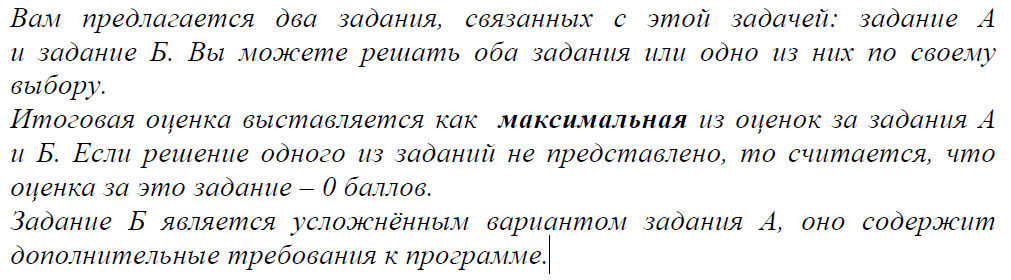 28
Критерии оценивания 27А
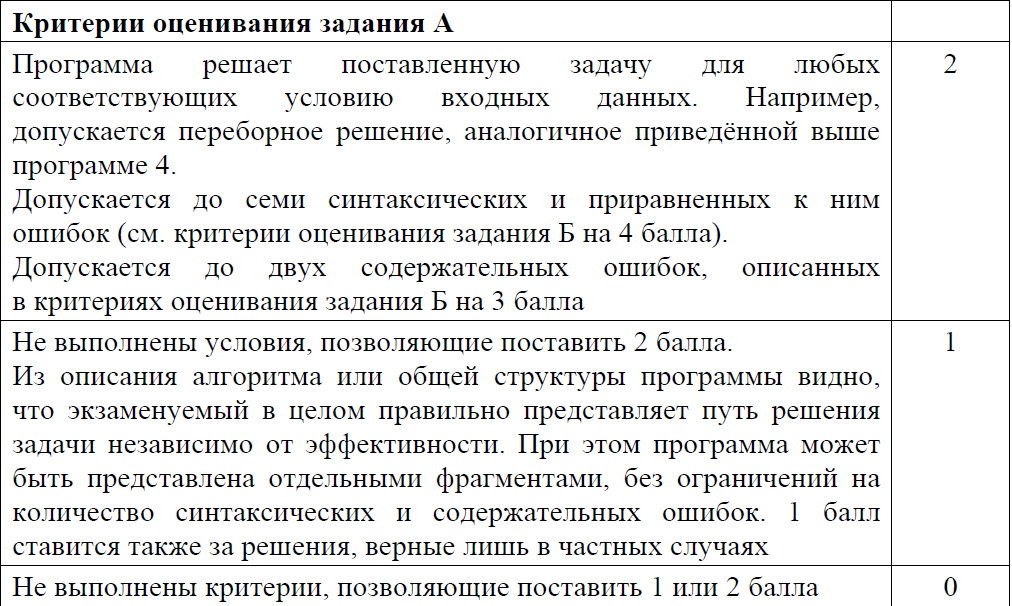 29
Для получения максимального балла за задачу 27 от учащегося требуется:
уметь анализировать «накрученное» условие и представлять метод решения в виде формальной записи на языке программирования;
хорошо знать способы описания и обработки переменных целого, вещественно, строкового, символьного, логического типов данных
обладать знаниями и умениями из уже рассмотренного в 25 перечня плюс следующими:
Слияние двух упорядоченных массивов в один без использования сортировки.
Обработка отдельных символов данной строки. Подсчет частоты появления символа в строке.
Работа с подстроками данной строки с разбиением на слова по пробельным символам. Поиск подстроки внутри данной строки, замена найденной подстроки на другую строку.
4. Иметь достаточный опыт написания программ, чтобы «чувствовать» и исправлять возможные ошибки без использования компьютера.
30
Алгоритм решения задачи 27A:
Анализ условия, определение цели.
Выявление связей  между искомыми и вводимыми данными.
Запись описания алгоритма решения задачи на естественном языке.
Оформление программы на языке программирования, включающее в себя: описание переменных и их типов, инициализацию нужных переменных, организацию ввода и обработки, организацию вывода.
Анализ программы , выявление ошибок на 2-3 подобранных самостоятельно тестах (кроме данного в задаче), коррекция.
31
Пример 27А-1 (анализ решения из демоверсии КИМ 2016 года)
В физической лаборатории проводится долговременный эксперимент по изучению гравитационного поля Земли. По каналу связи каждую минуту в лабораторию передаётся положительное целое число – текущее показание прибора «Сигма 2015». 
Количество передаваемых чисел в серии известно и не превышает 10 000. Все числа не превышают 1000. Временем, в течение которого происходит передача, можно пренебречь.

Необходимо вычислить «бета-значение» серии показаний прибора – минимальное чётное произведение двух показаний, между моментами передачи которых прошло не менее 6 минут. Если получить такое произведение не удаётся, ответ считается равным –1.
32
Решение задачи 27А имеет следующие обязательные составляющие:
33
Описание используемых переменных, их типов, размера и типов элементов  массива
По каналу связи каждую минуту в лабораторию передаётся положительное целое число… 

 …Количество передаваемых чисел в серии известно и не превышает 10 000. 

Все числа не превышают 1000.  …
const s = 6; //требуемое расстояние между показаниями
var
N: integer;
a: array[1..10000] of integer; //все показания прибора
mp: integer; //мин значение произв-я
i, j: integer;
34
По каналу … передается положительное целое число –… Количество передаваемых чисел в серии известно и не превышает 10 000. Все числа не превышают 1000. 

Найти: минимальное чётное произведение двух показаний
Инициализация
 переменных
Ввод данных
begin
readln(N); //кол-во измерений
mp := 1000 * 1000 + 1;// значение для минимума
for i:=1 to N do readln(a[i]); // организация считывания значений измерений и занесение их в массив

…
end.
35
Организация обработки массива
Необходимо вычислить «бета-значение» серии показаний прибора – минимальное чётное произведение двух показаний, между моментами передачи которых прошло не менее 6 минут. Если получить такое произведение не удаётся, ответ считается равным –1.
…
for i := 1 to N-s do begin
     for j := i+s to N do begin
         if (a[i]*a[j] mod 2 = 0) and (a[i]*a[j] < mp)
         then mp := a[i]*a[j]
     end;
end;
…
36
Необходимо вычислить «бета-значение» серии показаний прибора – минимальное чётное произведение двух показаний, между моментами передачи которых прошло не менее 6 минут. Если получить такое произведение не удаётся, ответ считается равным –1.
Организация 
вывода
…
if mp = 1000 * 1000 + 1 then writeln(‘ -1’ ) else 
writeln(mp); //  если значение mp  в массиве не изменилось, то нужное произведение элементов не найдено и надо выводить  -1
…
37
Общий вид решения задачи 27А на языке Паскаль ABC.net
const s = 6; //
var
N: integer;
a: array[1..10000] of integer; 
mp: integer; 
i, j: integer;
Необходимо вычислить «бета-значение» серии показаний прибора – минимальное чётное произведение двух показаний, между моментами передачи которых прошло не менее 6 минут. Если получить такое произведение не удаётся, ответ считается равным –1.
begin
readln(N); 
mp := 1000 * 1000 + 1;// значение для минимума
for i:=1 to N do readln(a[i]); 





end.
for i := 1 to N-s do begin
     for j := i+s to N do begin
         if (a[i]*a[j] mod 2 = 0) and (a[i]*a[j] < mp)
         then mp := a[i]*a[j]
     end;
End;
38
if mp = 1000 * 1000 + 1 then writeln(‘ -1’) else 
writeln(mp);
Последовательность натуральных чисел характеризуется числом Х – наибольшим числом, кратным 14 и являющимся произведением двух элементов последовательности с различными номерами.
Напишите программу … находящую число X для последовательности натуральных чисел, значение каждого элемента которой не превосходит 1000. 

Программа должна напечатать найденное число, если оно существует для заданной последовательности, или ноль в противном случае.
Перед текстом программы кратко опишите используемый Вами алгоритм решения.
Пример 27А-2
Пример входных данных:
5        
40
1000
7
28
55
    

Пример выходных данных для приведённого выше примера входных данных:
28000
На вход программе в первой строке подаётся количество чисел N. В каждой из последующих N строк записано одно натуральное число, не превышающее 1000.
39
Словесное описание алгоритма решения задачи, предваряющее  ее запись на языке программирования является обязательной частью решения задачи 27. Приведем пример такого описания:
Программа, вычисляющая число X, будет работать так:

Так как количество вводимых целых чисел не превышают 10000 и их максимальное значение  не превышает 1000, то нам понадобятся массив размерности 10000  целого типа и переменные n, i,j  и x. 

Считаем значение n. Инициализируем х – самое большое число среди всех элементов последовательности. Чтобы найти максимум среди натуральных чисел начальное значение надо сделать равным 0.

Сначала программа с помощью цикла со счетчиком читает и запоминает все входные данные в массиве (ниже n – количество прочитанных чисел).

Затем с помощью цикла в цикле вычисляются произведения всех пар  элементов последовательности  и определяется среди них наибольшие кратное 14 произведение. 

В конце программы выводится значение x.
40
алг
нач
цел i,j, n,х
целтаб а[1..10000] of integer;
x := 0
ввод n
нц для i от 1 до n ввод a[i]
нц для i от 1 до n - 1 
	нц для j  от i + 1 до n 
               если (mod(a[i]*a[j]), 14) = 0) и ((a[i]*a[j]) > max) 
	    то max := a[i]*a[j] все
	кц
кц
вывод x
кон
Общий вид решения задачи 27А на Алгоритмическом языке
41
var 
i,j, n: integer;
x: integer;
a: array[1..10000] of integer;
begin
x := 0;
readln(n);
for i := 1 to n do readln(a[i]);

for i := 1 to n - 1 do
	for j := i + 1 to n do
               if ((a[i]*a[j]) mod 14 = 0) and ((a[i]*a[j]) > max) 
	    then max := a[i]*a[j];
writeln(x);
end.
Общий вид решения задачи 27А на языке Паскаль ABC.net
42
Общий вид решения задачи 27А на языке Питон 3.3
a=[]
n=int(input())
x = 0
for i  in range (0, n): a.append(int(input())

for i in range(0, n – 1):
	for j in range( i + 1, n):
               if ((a[i]*a[j]) % 14 == 0) and ((a[i]*a[j]) > max): 
	                                                                max = a[i]*a[j]
print(x)
43
Пример 27А-3 Обработка целочисленных и строковых данных
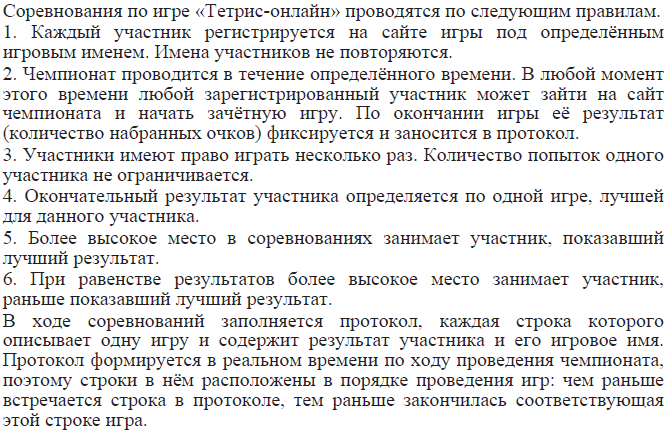 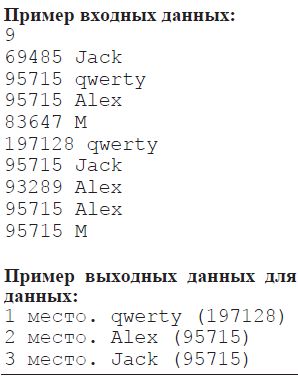 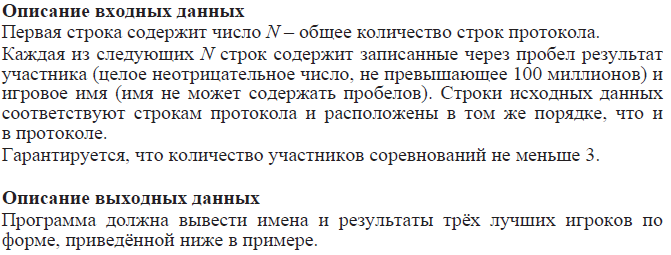 44
Решение 27А на языке Паскаль. АВС
var
a:array [1..1000] of longint;
b: array [1..1000] of string;
i,N: integer;
m1, m2, m3:longint;
begin
readln(N);
for i:= 1 to N do readln (a[i], b[i]);
m1:=1; //  индекс 1-го места
m2:=1; //  индекс 2-го места
m3:=1; //  индекс 3-го места
for i:= 2 to N do
begin
if  (a[i]>a[m1]) then m1:=i;
if (i<>m1) and (b[i]<>b[m1]) and (a[i]>a[m2]) then  m2:=i;
if (i<>m1) and (b[i]<>b[m1]) and (i<>m2)  and (b[i]<>b[m2])and(a[i]>a[m3]) then  m3:=i;
end;
writeln('1 место.',b[m1], ‘  ',a[m1]);
writeln('2 место.',b[m2],'  ',a[m2]);
writeln('3 место.',b[m3],'  ',a[m3]);
end.
Словесное описание программы:
Нам потребуется 2 массива – числовой и строковый.
Считываем количество участников и одним циклом построчно заполняем оба массива.
Зададим начальное значение для индекса участников с 1,2 и 3 местом. Это потребуется для поиска трех максимальных результатов.
Начиная со второго элемента массивов ищем  сначала индекс первого максимума, потом индекс второго максимума(не равного первому), потом третьего (отличного от первого и второго). При этом имеем в виду, что один и тот же участник турнира может занять только одно место и при равных баллах побеждает первый в списке.
В конце программы выводим победителей.
45